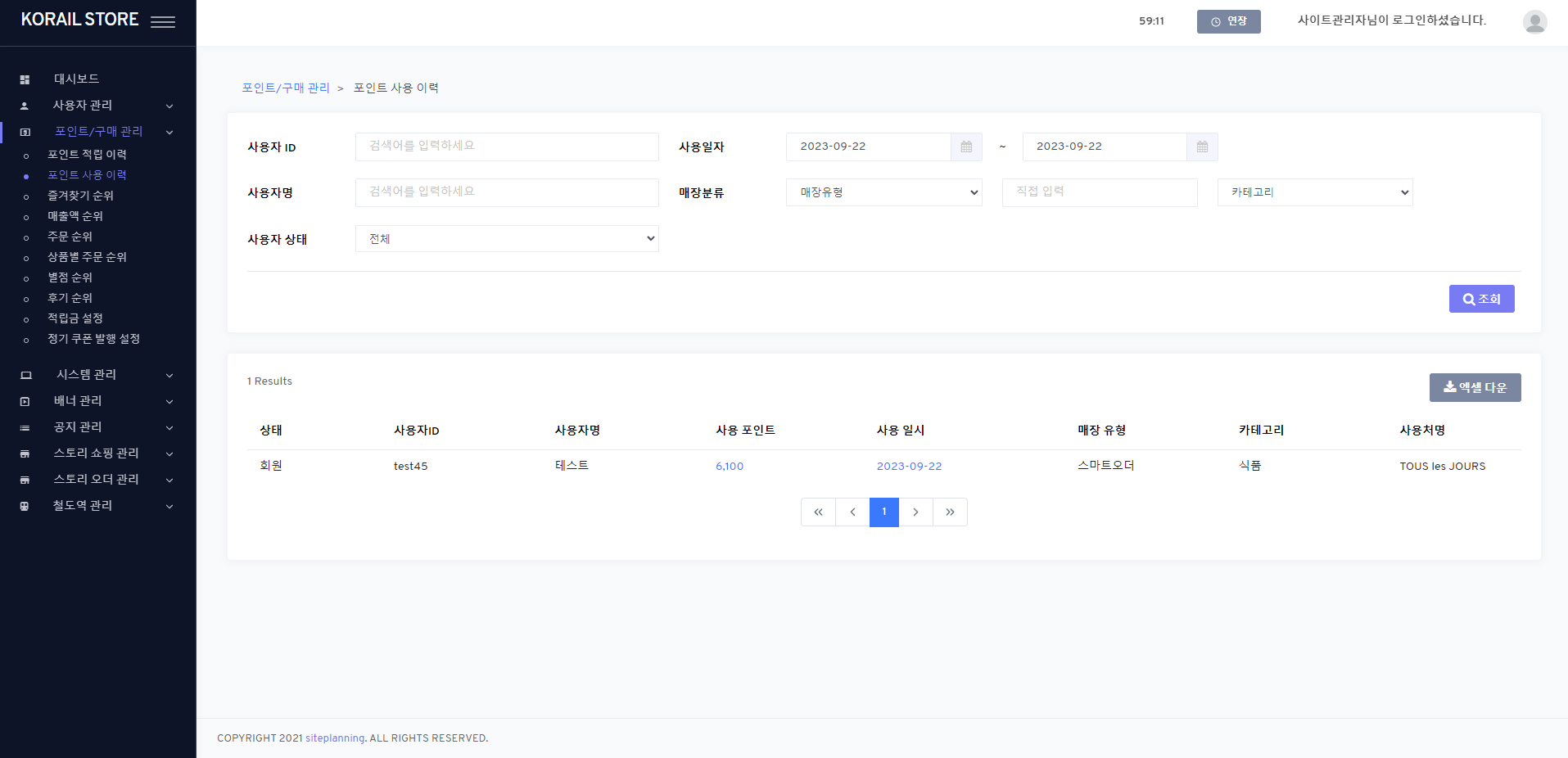 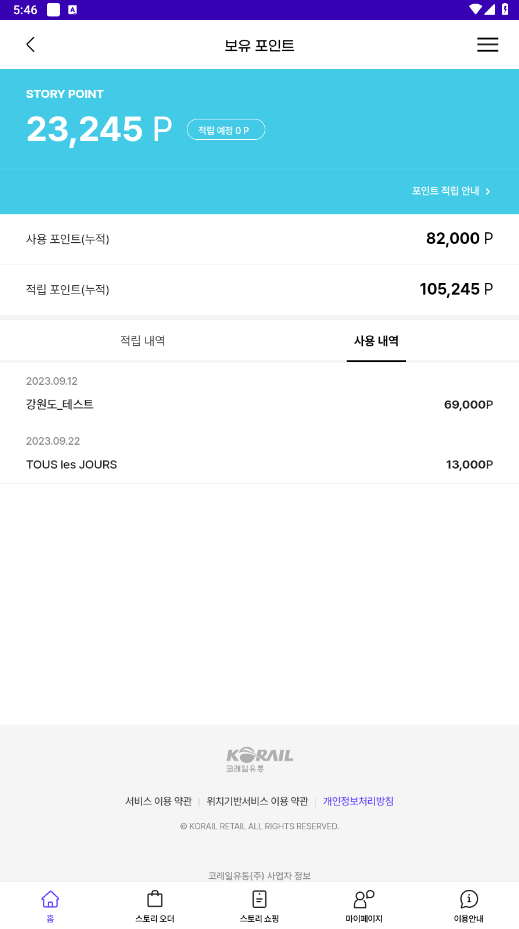 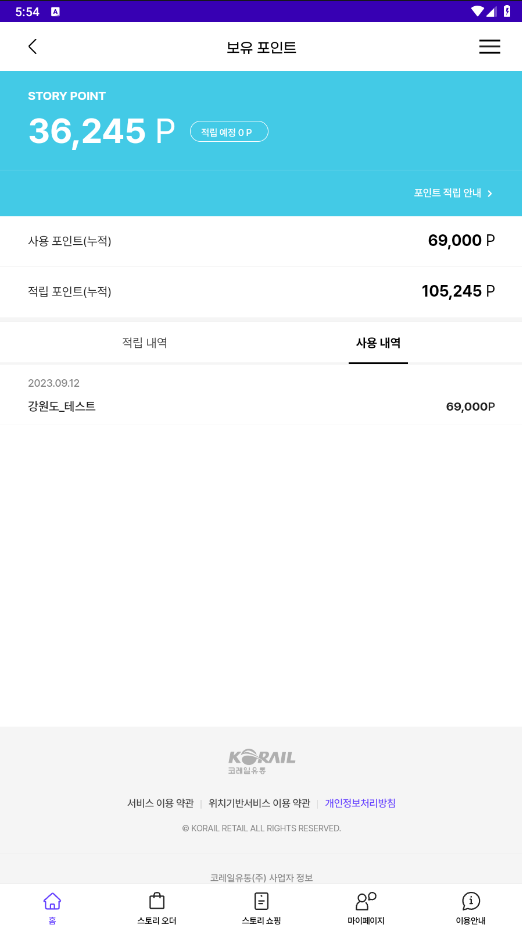 주문 시
주문 취소 시
주문 취소(환불) 처리 됐을 때, 사용 포인트를 삭제하는 것이 아니라 이력을 –(마이너스)로 남길 수 있을까요?

현재 [포인트/구매 관리 > 포인트 사용 이력]에서
주문 시 포인트 사용하면 포인트 사용 이력 생성됨
주문 취소 시 해당 포인트 사용 이력 삭제됨
주문 취소한 경우 포인트 사용이 취소되었음을 이력으로 확인할 수 없음의 문제가 있습니다.
[Order cancel process]
1.when use_point / use_money (포인트 / 적립금) is restored
  1) As-is
     - DELETE st_user_use_point / st_user_use_money
  2) To-be
     a) INSERT st_user_use_point / st_user_use_money       - use_point : set minus use_point
         use_money : set minus use_money       - other columns: same as restored point/money data
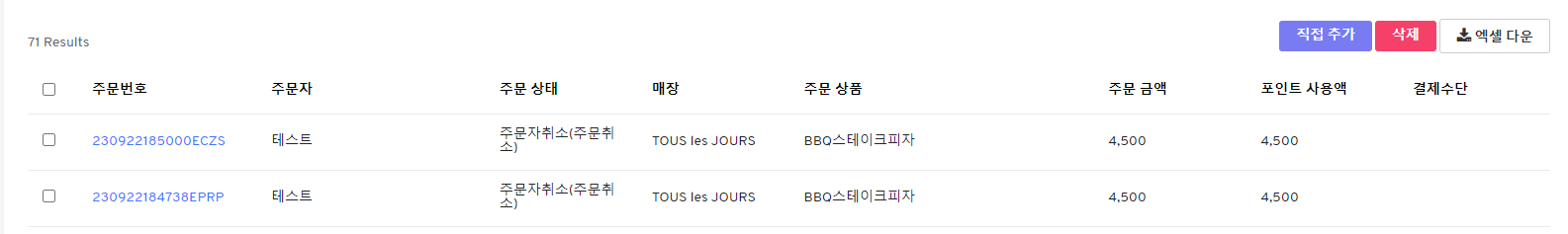 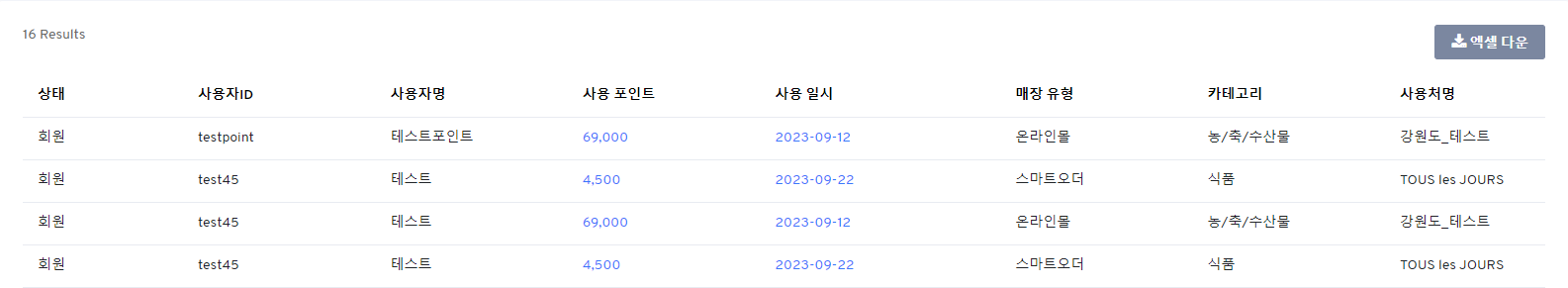 1.Menu navigation
  포인트/구매 관리 > 포인트 사용 이력 (/usePoint)

2.Grid
  1) sort: st_user_use_point.reg_date DESC
현재 매장 취소에 대해서는 포인트 반환(환불)이 이루어지는데, 
주문자 취소에 대해서 포인트 반환(환불)이 되지 않고 있습니다.
(매장 취소는 주문 확정 전 취소, 주문 확정 후 취소 모두 반환되는 것 확인했습니다.)
추가로 [포인트/구매 관리 > 포인트 사용 이력]을 사용 일시를 기준으로 한 최신순으로 표시할 수 있을까요? 
현재는 사용자 ID를 기준으로 정렬되는 것 같습니다.
[API] POST /store_order_cancel

1.process (fix logic)
  - refer to ADMIN > StoreOrderController > save()  [Logic]
  1) if payment amount > 0
       - call PG payment cancel API
       - if success, restore process
         + retore product stock count
         + retore use point/money/coupon
  2) else (payment amount = 0)
     - no PG payment cancel API
     - restore process
         + retore product stock count
         + retore use point/money/coupon